Теории конструирования реальности
О. Горбачев
Вопросы для обсуждения
1. Что такое социальный проект?
2. Цели, субъекты и объекты социального проектирования.
3. Механизмы социального проектирования.
Актуализация проблемы
Идеи социального переустройства окружающего мира овладели массовым сознанием в конце XIX в. в контексте формирования ценностей индустриального общества, связаны с завершением экономического раздела мира, формированием «монополистического» сознания.

«Ничто, кроме медленного совершенствования человеческой природы посредством организации социальной жизни, не может произвести благоприятных перемен»
Герберт Спенсер, 1891
Предшественники
Платон, идея задержки изменений для сохранения «наилучшего государства» (любые изменения – уход от идеи государства).
 Гегель – «разумное» (т. е. правовое) государство, подчиняющее личность, как наиболее полная и адекватная объективация свободы.
 Идеи утопической самоорганизации – от Томаса Мора до Бакунина и Маркса. НО: Попытки реализации идей рационального устройства общества неизменно требовали активного участия государства (от российского большевистского эксперимента до американского «кейнсианства» эпохи Ф. Рузвельта)
Фактически, государство ВСЕГДА является субъектом реформирования.
Некоторые имена
Политическая социология: 
 Карл Поппер («Открытое общество и его враги», 1943; «Нищета историцизма», 1944), «холическая» («утопическая») и «поэлементная» инженерия
 Фридрих Хайек («Дорога к рабству», 1943), «коллективистское планирование»
 Элвин Тоффлер («Третья волна», 1980), «практопия»
Социопсихология: 
 Питер Бергер, Томас Лукман («Социальное конструирование реальности», 1966), «социальный конструкционизм»
Проблема терминологии
Отсутствие общепринятого понятийного аппарата, касающегося социального проектирования. Одна из причин – междисциплинарность изучаемого предмета. 
 Отделение «социального проектирования» от «социального конструирования», «социальной технологии» и «социальной инженерии» условно даже в среде социологов. 
 При этом термин «социальная инженерия» наиболее теоретически разработан и выглядит релевантным проблематике гранта. 
 Во избежание ненужного умножения смыслов, на нынешнем этапе работы предлагается использовать термин «социальная инженерия», а более четкое разграничение понятий обсудить позже.
Социальная инженерия
Термин использовали: 
 Роско Паунд («Введение в философию права», 1922)
 Сидней и Беатриса Вебб (“History of Trade Unionism”, “Industrial Democracy” и др.) (1894-1897)
 Макс Истмен («Марксизм – это наука?», 1940)
 Карл Поппер («Открытое общество и его враги», 1943; «Нищета историцизма», 1944)
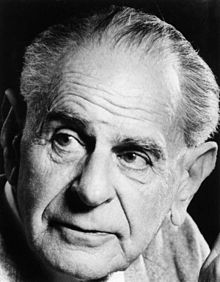 Социальная инженерия
Карл Поппер: социальная инженерия (social engineering) – это совокупность подходов в прикладных социальных науках, ориентированных на: 
 изменение поведения и установок людей; 
 разрешение социальных проблем; 
 адаптацию социальных институтов к изменяющимся условиям; 
 сохранение социальной активности.
1902–1994
Исторический фон
Подход К. Поппера сформировался на фоне интереса к социальной инженерии как разновидности прикладной социологии, прежде всего в США. 
 В качестве научно устоявшегося термина социальная инженерия появилась в американской социологии в 1960-е гг., но сама идея и принципы  ее практической реализации сложились еще до Второй мировой войны в рамках "человеческой инженерии" (human engineering), ставившей своей целью  использование научных данных о потребностях, возможностях и недостатках человеческого организма при конструировании и проектировании машин и машинных систем. 
 Группы «социальных инженеров» в 1950–1960-е гг. (около 160) работали в индустриальной и военной социологии, исследованиях пропаганды и коммуникаций, групповой динамики.
К. Поппер, основные понятия
Открытое общество – такое общественное устройство, в котором граждане имеют возможность влиять на деятельность правительства.
 Историцизм – все социально-философские теории, основанные на вере в «историческую необходимость», ориентированные на открытие в истории «тенденций» и «законов» развития и тем самым притязающие на предвидение будущего.
«Историцизм» не был изобретением Поппера. Термин, обычно имеющий негативную коннотацию, встречается у множества авторов, от Ницше, Дильтея и Коллингвуда до марксистско-ленинских теоретиков, которые связывают с ним спекулятивную философию истории, бессистемную фактографию, «неисторическую историю» и т. п.
Не путать с историзмом (научный метод, предполагающий рассмотрение предметов и явлений в их историческом развитии).
Историцизм и развитие общества
Поппер разделяет положения историцизма:
 Никакой научный прорицатель не может предсказать собственные научные результаты.
 Эксперименты в обществе невозможны, так как само их проведение влияет на состояние общества.
 Человек не должен быть пассивным созерцателем («активизм») (Маркс: «Философы лишь различным способом объясняли мир, но дело заключается в том, чтобы изменить его»).
Социология
Психология
Физика + Химия
Поппер не согласен с историцизмом, что
возможны социологические предсказания;
существуют законы общественного развития. 

Социология в наибольшей степени зависит от своих оснований, потому наиболее сложна.
Интерпретация социальных событий в историцизме
Историцизм тяготеет к изучению групп, а не отдельных элементов («холизм»).
 Причинные объяснения в условиях социальных групп не работают, поэтому в социологии доминирует интуитивное понимание социальных событий.
 Историцисты видят задачу социолога в отыскании причинного объяснения исторических изменений не через поэлементную причинность, с помощью таких социальных реальностей, как государство, экономическая система или форма правления. Но их нельзя выразить количественно. Отсюда – стремление к эссенциальности (проникновению в сущность). 
 При таком подходе в исследованиях отсутствует точность, поэтому социология должна заниматься широкими предсказаниями.
 С точки зрения историцизма история – единственный эмпирический источник социологии. Отсюда отрицание практической социологии.
Ср. советская неприязнь к практическим социологическим исследованиям.
Невозможность социальной инженерии с точки зрения историцизма
Два типа научных предсказаний:
1) «надвигается тайфун»;
2) «укрытие выдержит».
 Первое событие предотвратить нельзя, поэтому оно имеет статус пророчества.    Второе – технологическое; оно создает базу для инженерии (на базе эксперимента).
 Но в социальных науках эксперимент невозможен. Реальный результат всегда отличается от рациональных конструкций. Поэтому только предсказания первого типа следует принимать во внимание.
 Историцизм: Практическая инженерия обречена на неудачу по причине важных социологических фактов и законов. Единственно важные – законы развития. Эффективны только те планы, которые совпадают с течением истории.
Утопия: «несвятой союз» с историцизмом»
Предпосылка утопии: Если мы хотим действовать рационально, мы должны прежде всего выбрать цель.
 Предпосылка политической утопии: Только когда мы сформулируем, хотя бы в виде грубого наброска, конечную цель и получим нечто подобное проекту общества, к которому мы стремимся, — только тогда мы можем… наметить план практических действий. 
 Опасность политической утопии. Такая инженерия обладает силой убеждения и привлекает к себе многих — прежде всего тех, кто не подвержен историцистским предубеждениям или выступает против них. Однако от этого утопическая инженерия представляется мне еще опасней, а ее критика — еще более настоятельной.
Поппер: инженерия поэлементная (piecemeal) и холическая (холистическая?)
Подход "поэлементного" инженера: Даже если он и лелеет некоторые идеалы, касающиеся общества как целого — например, его благосостояния, — он не верит в перестройку общества как целого. Какие бы цели он ни ставил, достигнуть их он надеется с помощью мелких исправлений и переделок, постоянно внося какие-то улучшения. Его подход может быть и тоталитарным, и либеральным.
 Холическая, или утопическая социальная инженерия, в отличие от «поэлементной», всегда "публична". Она нацелена на "захват ключевых позиций" и укрепление "власти государства… пока государство не сольется с обществом"; кроме того, ее целью является контроль с этих "ключевых позиций" тех исторических сил, которые определяют будущее развивающегося общества, либо задерживая его развитие, либо предвидя его ход и приноравливаясь к нему. В то время как "поэлементный" инженер не заботится о масштабах реформы, холист заранее знает и заранее решил, что возможна и необходима полная перестройка общества.
Историцизм и утопизм vs. «поэлементной инженерии»
…Ни тех, ни других "поэлементное налаживание" и "вечная возня" не удовлетворяют, они предпочитают более радикальные методы. И историциста и утописта задевает, а порой глубоко тревожит изменение социальной среды (пугающий опыт, иногда называемый "социальным распадом"). 
 Соответственно, оба они пытаются понять суть этого изменения: один начинает предсказывать ход социального развития, а другой — настаивать на том, чтобы изменение происходило под строгим и полным контролем или даже чтобы оно было полностью остановлено. При этом контроль должен быть полным, поскольку там, где его нет, могут таиться силы, способные вызвать непредвиденные изменения.
 Утопизм и историцизм — оба соглашаются с тем, что социальный эксперимент (если такая вещь существует) имеет ценность лишь в том случае, если он проводится в холических масштабах.
Противоположности сходятся
«Холисты отвергают "поэлементный" подход, считая его слишком умеренным; однако… на практике они всегда возвращаются к несистематическому и грубому, но зато амбициозному и решительному применению по сути своей "поэлементного" метода, хотя и лишенного осторожности и самокритичности».
 На практике холический метод невозможен; чем обширнее осуществляемые холические изменения, тем значительнее их непреднамеренные и во многом неожиданные последствия, вынуждающие холического инженера обращаться к приемам "поэлементной" импровизации. 
 «Утопический инженер постоянно делает вещи, которых он делать не собирался; иначе говоря, мы сталкиваемся здесь со знаменитым феноменом незапланированного планирования».
Чем плох холизм?
Холисты предрекают, что «роль государства возрастает», пока государство не становится тождественным всему обществу. 
 Термин «общество» охватывает, конечно, все социальные отношения, включая отношения личного характера; он включает в себя отношения матери к ребенку в той же мере, что и отношения чиновника, занимающегося охраной детства, к ним обоим. 
 По многим причинам контролировать все или «почти все» эти отношения невозможно; это невозможно хотя бы потому, что с каждой новой контрольной инстанцией мы создаем тьму новых социальных отношений, в свою очередь требующих над собой контроля. Короче говоря, эта невозможность есть логическая невозможность.
Холическая утопия и идея «нового человека»
«Проблемы, связанные с неопределенностью человеческого фактора, должны заставить утописта контролировать человеческий фактор институциональными средствами и включить в свою программу не только преобразование общества, но и преобразование человека. "Политическая проблема состоит поэтому в том, чтобы организовать человеческие импульсы, они устремят энергию на правильные стратегические пункты и направят процесс развития в желательном направлении". 
 От действующего из лучших побуждений утописта ускользает, что эта программа обречена на неудачу, ибо требование построения нового общества, пригодного для того, чтобы в нем жили мужчины и женщины, подменяется требованием "формирования" этих мужчин и женщин с тем, чтобы они "подходили" этому новому обществу. 
 Разумеется, нет никакой возможности проверить, добилось новое общество успеха или потерпело неудачу, ибо те, кому не нравится в нем жить, должны будут признать, что еще не созрели, что их "человеческие импульсы" нуждаются в дальнейшей "организации".
Роль пропаганды
…Плановик не замечает того факта, что в отличие от власти знание централизовать невозможно, оно распределено между людьми. И в то же время централизация его необходима, если, обладая централизованной властью, мы желаем распоряжаться ею мудро. 
 Этот факт имеет далеко идущие последствия. Не зная, что же содержится в сознании столь многих индивидов, холист будет упрощать проблему, стирая различия между индивидами: он попытается контролировать и стереотипизировать интересы и убеждения с помощью образования и пропаганды. 
 И эта попытка установить власть над умами, разрушить последнюю возможность узнать, что же люди действительно думают, очевидно, несовместима со свободным выражением мысли, особенно мысли критической. В конечном счете знание будет разрушено, а с усилением власти потери в знании будут увеличиваться.
Утопия у власти
…Марксисты не смогли понять опасности, таящейся в политике, ведущей к возрастанию власти государства… Власть плоха, по их мнению, только потому, что находится в руках буржуазии. Оставаясь приверженцами своей формулы диктатуры пролетариата, марксисты так и не поняли, что всякая власть опасна… И когда они шумно требуют расширения полномочий государственной власти (в противоположность марксову взгляду на государство), они не принимают во внимание то, что дурные личности могут завладеть этой более широкой властью.
 …Существует не только парадокс свободы, но и парадокс государственного планирования. Если мы планируем слишком много, т. е. отдаем слишком большую власть государству, то свобода будет потеряна, и это поставит крест и на самом планировании. 
 Те, кто практически находятся у власти в момент победы — революционные лидеры и их соратники, выстоявшие в борьбе за власть, — образуют новый правящий класс нового общества. Этот класс представляет собой некий вид новой аристократии или бюрократии, представители которого… будут стараться скрыть этот факт. Удобнее всего это делать, сохраняя революционную идеологию, пользуясь революционными настроениями. И вполне вероятно, что они смогут достаточно искусно воспользоваться революционной идеологией, если одновременно будут использовать контрреволюционные тенденции общественного развития.
Маркс и большевики
Марксизм — это чисто историцистская теория, которая стремится предсказывать будущий ход экономического и политического развития и, в особенности, ход развития революций. Как таковой, марксизм определенно не являлся основой политики Российской коммунистической партии после прихода ее к политической власти.
 Поскольку Маркс практически исключал всякую социальную технологию, которую он осуждал как утопическую, его русские последователи оказались совершенно неприспособленными для решения своих гигантских задач в области социальной инженерии. Как вскоре понял Ленин, марксизм был неспособен помочь в деле практической экономики.  
 Как признает Ленин, в работах Маркса вряд ли вообще можно найти хотя бы одно слово об экономике социализма — за исключением таких бесполезных лозунгов, как «от каждого — по способностям, каждому по потребностям!»  
 Причина этого кроется в том, что экономические исследования Маркса полностью подчинены его историческому пророчеству… Маркс постоянно подчеркивал противоположность между своим чисто историцистским методом и любой попыткой провести экономический анализ с целью рационального планирования. Такие попытки он осуждал как утопические и неправомерные.
Раннесоветский проект в контексте идей Поппера
Цель: опираясь на законы истории, практически реализовать марксистскую утопическую идею построения общества будущего.
 Средства: за неимением каких-либо конкретных инструкций у Маркса, после осознания бесплодности радикализма и насилия, переход фактически к поэлементному планированию в рамках политики нэпа («русская модель интервенционизма», т.е. вмешательства государства в экономику).
 Эволюция идеологии: в 1920–1930-е гг. советский проект воспринимался ее реализаторами именно как холический. На этом основании большевики стремились соотносить свою деятельность с теорией Маркса. Нечеткость марксовых рекомендаций облегчала ревизию теории («ленинизм»). Институциализация очередной преобразовательной программы предполагала вписывание ее в марксистский контекст. «Марксистская» оболочка давала индульгенцию на любую деятельность.
 Судьба проекта: по мере выхолащивания марксистского утопизма в СССР поэлементная инженерия чувствовала себя все более уверенно (различные НОТ и др.). До поры холическая утопия поддерживалась искусственно, пока окончательно не превратилась в ритуал. Утвердились методы поэлементной инженерии, схожие по содержанию с методами в «открытом обществе».
Фридрих Хайек (1899–1992)
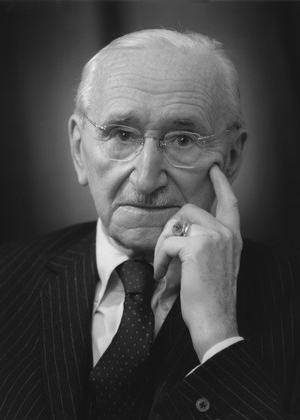 «Дорога к рабству» (1944)
«Пагубная самонадеянность: ошибки социализма» (1988), и др.
Идея «централизованного» или «коллективистского» планирования» (ср. попперовская «утопическая инженерия») vs. «планирования ради свободы».
Невозможно сосредоточить знание, пригодное для планирования, в одной голове.
Хайек против термина «социальная инженерия» в отношении политической деятельности, поскольку связывает его со «сциентизмом», т. е. верой в то, что методы естественных наук могут привести к тем же результатам и в сфере общественных наук.
Централизованное экономическое планирование устраняет из экономической жизни одну из важнейших функций индивида, а именно, его функцию свободного потребителя, т.е. человека, выбирающего продукт. Хайек указывает на технологическую невозможность создать план общества, которое одновременно экономически централизованно и индивидуалистично.
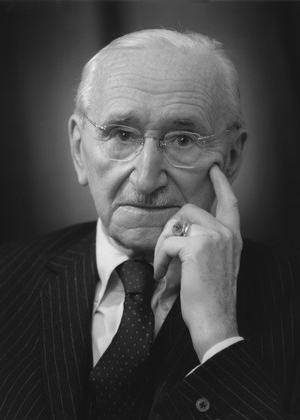 Фридрих Хайек (1899–1992)
Судьба индивида. Если общество или государство поставлены выше индивида, то настоящими его членами являются лишь те, чьи цели оказываются идентичными целям коллектива. Для диктатора становится необходимым поиск врага и жестокая борьба с ним.
Место морали. Там, где существует высшая цель, ради достижения которой все средства хороши, не остаётся места для этических норм и правил. Жестокость становится исполнением долга. Коллективисты, видя лишь конечную цель, считают права и ценности личности препятствием к её достижению. А поскольку высшие ценности устанавливает верховный вождь, то функционеры не должны иметь нравственных убеждений.
Понятие свободы. „Коллективная свобода“, о которой все ведут речь, — это не свобода каждого члена общества, а ничем не ограниченная свобода планирующих органов делать с обществом всё, что они пожелают. Те же перипетии происходят с «законом», «равенством», «справедливостью», «правами» и другими терминами. Слова превращаются в пустышки, значение которых видоизменяется в зависимости от обстоятельств
Элвин Тоффлер (р. 1928)
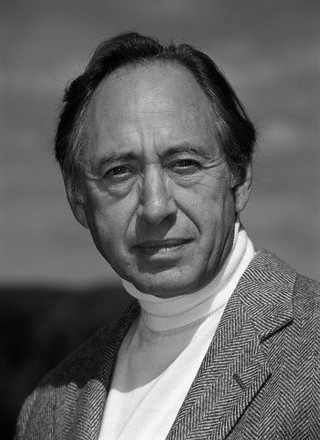 XX век – «конец утопии», т.е. утопический идеал растворяется в практике постиндустриального общества (В. Чаликова, «Маски утопии в XX веке»). 
 «Третья волна» (1980): «практопия» – не лучший и не худший из возможных миров, но мир практичный и более благоприятный для человека, чем тот , в котором мы живем. В отличие от «утопии», в «практопии» есть место болезням, грязной политике и дурным манерам. В отличие от большинства «утопий», она не статична, словно застывшая в нереальном совершенстве.
 Дэниэл Белл (1919–2011), автор теории «постиндустриального общества» – еще один творец «практопии».
Идеи Тоффлера и Белла подтверждают главенство концепции технологического социального инжиниринга по отношению к утопическому реформированию.
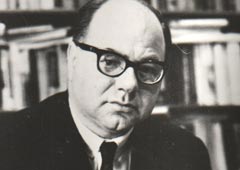 Примеры практопий
Маршалл Маклюэн (1911–1980) – «глобальная деревня». Приход электронных средств коммуникации приводит к образованию единого коммуникативного сообщества как новой социальной структуры, требующей новой управленческой организации.

 Марио Бунге (р. 1919) – «холотехнодемократия» как интегральная демократия, пронизанная социотехнологией, основанной на науке, рациональном и просвещенном правлении союза народа и экспертов.
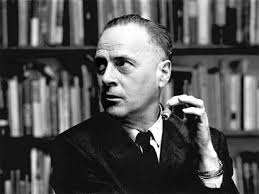 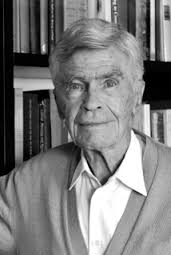 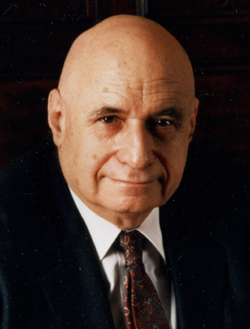 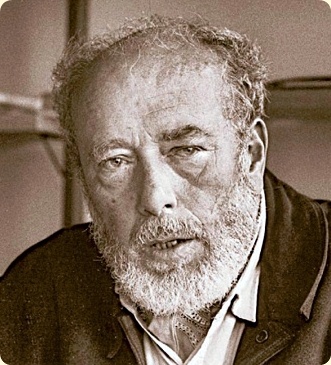 Питер Бергер (р. 1929) и Томас Лукман (р. 1927)«Социальное конструирование реальности», 1966
«Социальный конструкционизм» в отличие от «социального конструктивизма», рассматривает динамику феномена относительно социального контекста. Социальный конструкционизм – в большей степени социологическая, а социальный конструктивизм –психологическая теория
 В процессе жизни люди создают социальные феномены на основе традиции. Реальность конструируется непрерывно в процессе ее интерпретации людьми и формулирования знаний о ней.
 Любое знание, включая основополагающие представления («здравый смысл»), формируется и поддерживается за счет социального взаимодействия.
 Процесс конструирования реальности: хабитуализация (формирование привычки) – институциализация – легитимация – традиционализация – коммеморация
 Важность для проекта: теория помогает понять закономерности формирования «нового человека», а также сообщества, объединенного общими идеологическими ценностями.
Бергер и Лукман: неизбежная маргинальность интеллектуала в обществе
Интеллектуала можно определить как эксперта, экспертиза которого не является желательной для общества в целом.
 В любом случае его социальная маргинальность выражает отсутствующую теоретическую интеграцию в общество. Он оказывается контрэкспертом в деле определения реальности. 
 Подобно «официальному» эксперту, он делает проект общества в целом. Но если первый делает это в соответствии с институциональными программами и его проект служит их теоретической легитимации, то проект интеллектуала существует в институциональном вакууме, его социальная объективация в лучшем случае происходит в подобществе таких же интеллектуалов.
 Насколько подобное подобщество способно к выживанию, зависит, конечно, от структурных конфигураций общества в целом. Можно прямо сказать, что необходимым условием здесь является некая степень плюрализма.
Выводы
Наиболее востребованными с точки зрения целей проекта являются политико-социологические теории, хотя не следует игнорировать и социопсихологические построения Бергера и Лукмана.
 Удобной отправной точкой для теоретического анализа являются идеи холического и поэлементного инжиниринга К. Поппера. 
 Более серьезной разработки требует «утопическое» направление.
Некоторые проблемные вопросы
Насколько возможна поэлементная инженерия без участия государства? (субъект конструирования)
 Насколько специфична советская поэлементная инженерия и в какой степени она соответствовала международному тренду?
 В каких сферах государственное вмешательство более эффективно, а где срабатывает самоорганизация, отвергающая вмешательство? (объекты конструирования). Какие сферы жизни общества наиболее охвачены идеями социального инжиниринга в западной литературе?).
 Роль и принципиальная возможность самоорганизации. Применимы ли идеи синергетики для обоснования холистического подхода в конструировании реальности?
Идеология: универсальный инструмент, либо «подпорка» власти в труднореформируемых сферах? (к механизмам конструирования)
 ???
Спасибо за внимание!